Bài 24: Công suất
Nội dung
01
02
03
Khái niệm công suất
Công thức tính công suất
Liên hệ giữa công suất với lực và vận tốc
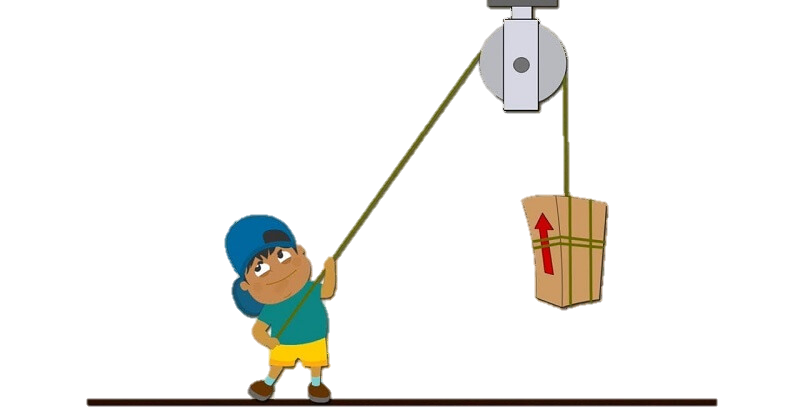 Ai nhanh hơn!!
Hai công nhân dùng ròng rọc để kéo vật nặng lên các tầng cao của một công trình xây dựng. Dựa vào bảng số liệu dưới đây, hãy xác định trường hợp nào thực hiện công nhanh hơn. Lấy g = 10 m/s2.
Xác định công thực hiện được của 2 công nhân?
PHIẾU BÀI TẬP SỐ 1
Câu 1
A1=2000J
A2=2310J
PHIẾU BÀI TẬP SỐ 1
Xác định công thực hiện được trong 1s của 2 công nhân?
Câu 1
A1=200J
A1=115,5J
công nhân 1 thực hiện công nhanh hơn công nhân 2
I.Khái niệm công suất
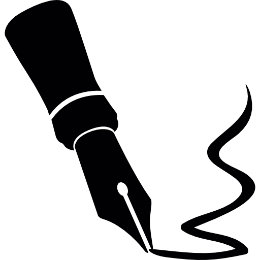 I.Khái niệm công suất
Đại lượng đặc trưng cho khả năng thực hiện công nhanh hay chậm của người hoặc thiết bị sinh công được gọi là công suất  hay tốc độ sinh công.
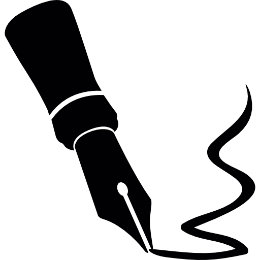 ii. Công thức xác định công suất
Nếu trong thời gian t, công thực hiện được là A thì tốc độ sinh công (công suất) là:
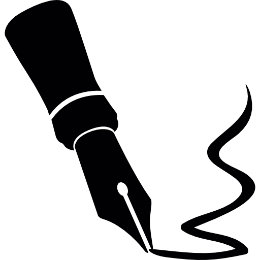 LƯU Ý
Kilôoát giờ (kW.h) không phải là đơn vị công suất mà là đơn vị công. 1 kW.h là công của một thiết bị sinh công có công suất là 1 kW thực hiện trong 1 giờ.
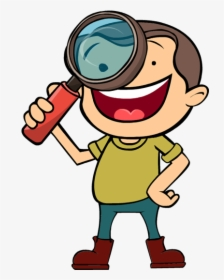 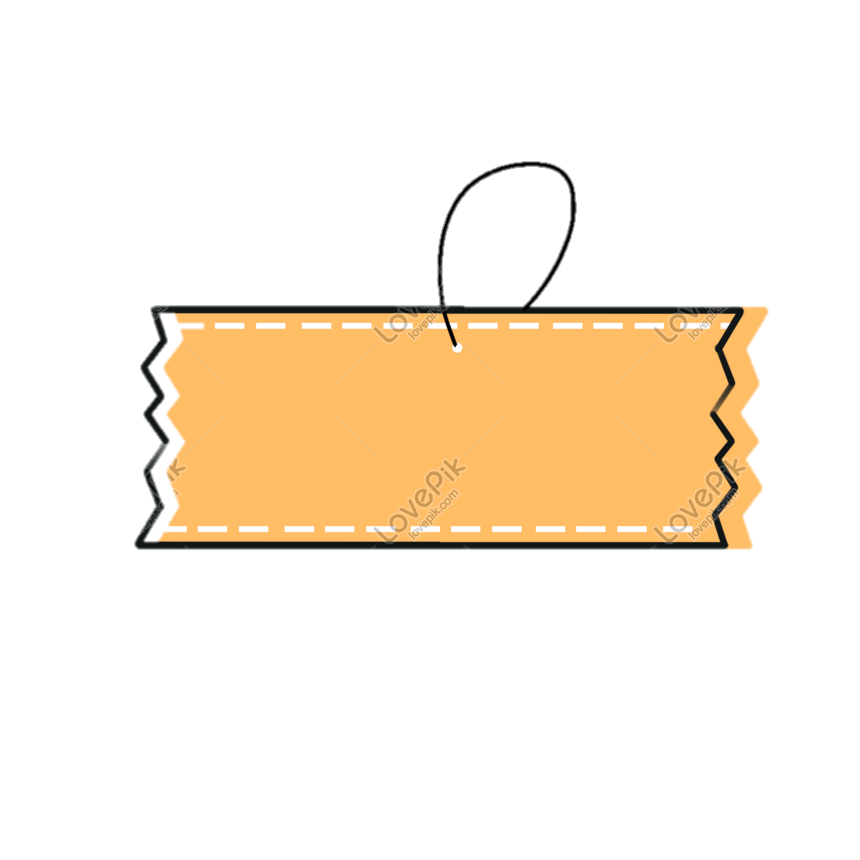 Kể tên một số đơn vị
khác của công suất
mà em biết
Một số đơn vị của công suất
BTU
Mã lực
(HP)
CÁCH QUY ĐỔI
1 BTU = 0,000293 kW
1HP = 1 x 0.7456 x 1000 = 745.6W
PHIẾU BÀI TẬP
Câu 2
Coi công suất trung bình của trái tim là 3 W.
a) Trong một ngày – đêm  trung bình trái tim thực hiện một công là bao nhiều?
b) Nếu một người sống 70  tuổi thì công của trái tim thực hiện là bao nhiêu? Một ô tô tải muốn thực hiện được công này phải  thực hiện trong thời gian bao lâu? Coi công suất của xe ô tô tải là 3.105 W.
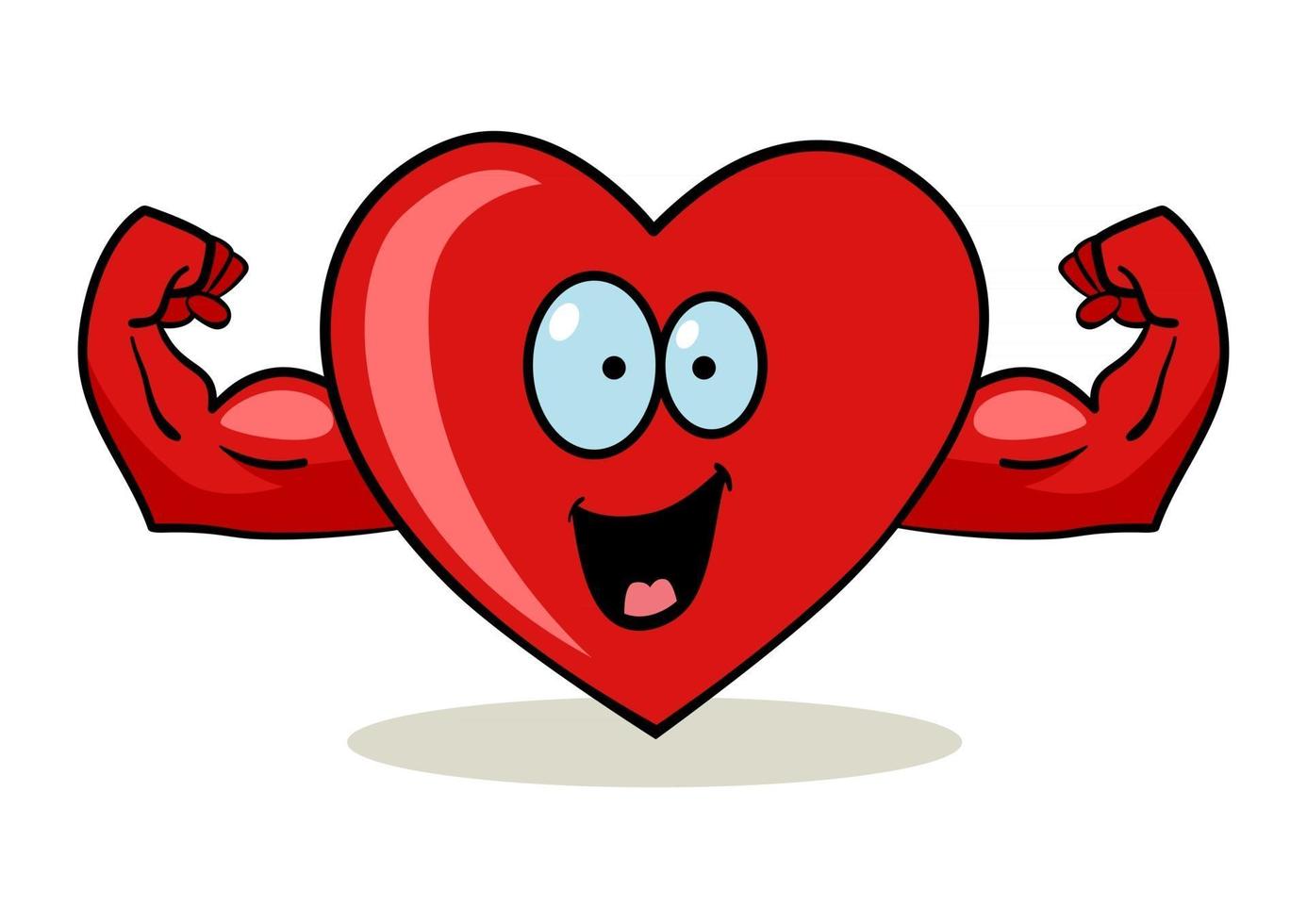 ii. Liên hệ giữa công suất với lực và vận tốc
Phiếu BT - Câu 3:
Một người kéo một thùng nước 15 kg từ giếng sâu 8m lên trong 10 s. Hãy tính công suất của người kéo. Biết thùng nurớc chuyển động đều và lấy g = 10 m/s2.
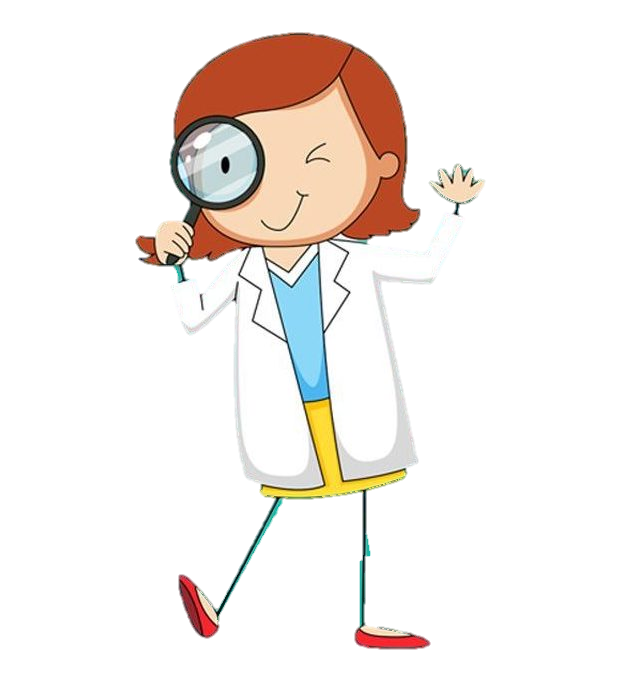 Vì vật chuyển động thắng đều nên vận tốc của vật là:
ii. Liên hệ giữa công suất với lực và vận tốc
Khi vật chuyển động cùng hướng với lực và lực không đổi thì:
(1)
Công thức (1) là công thức tính công suất trung bình. Công thức tính công suất tức thời là:
Hãy hệ thống hóa kiến thức đã học bằng sơ đồ tư duy.
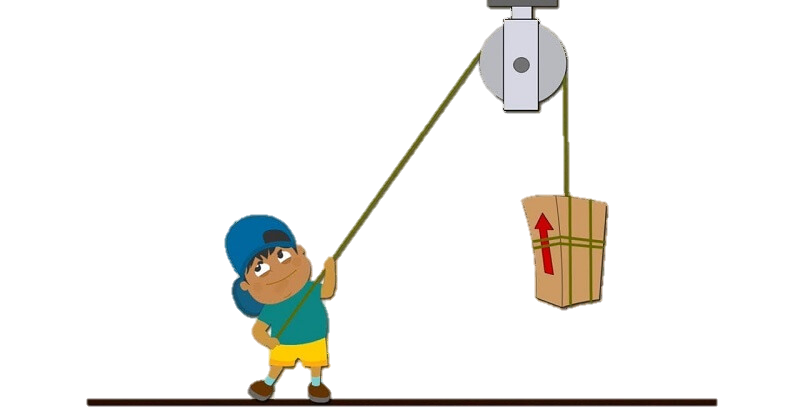 LUYỆN TẬP
Hãy giải thích tác dụng của líp nhiều tầng trong xe đạp thể thao.
Câu 1:
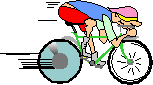 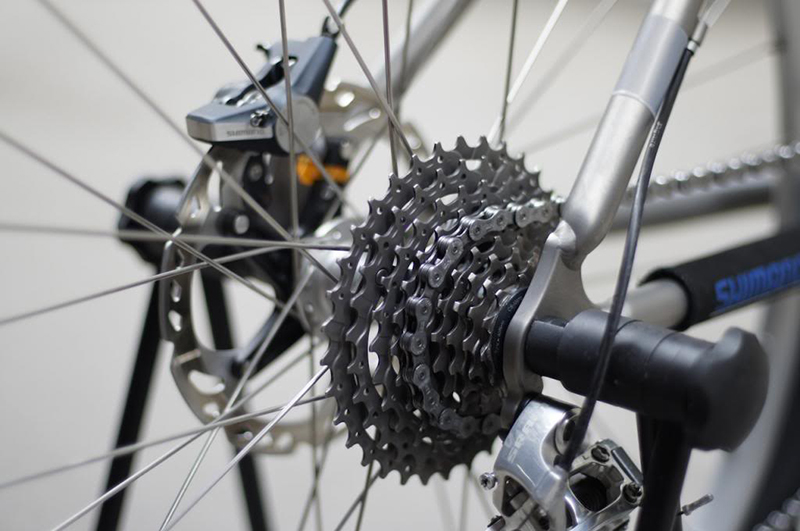 BÀI TẬP VẬN DỤNG
Líp nhiều tầng có tác dụng tạo lực đẩy, giúp xe di chuyển dễ dàng ở mọi địa hình, líp nhỏ dung để tăng tốc, đua tốc độ, líp to dùng để leo dốc, vừa tiết kiệm được sức người, vừa tăng tốc độ chuyển động
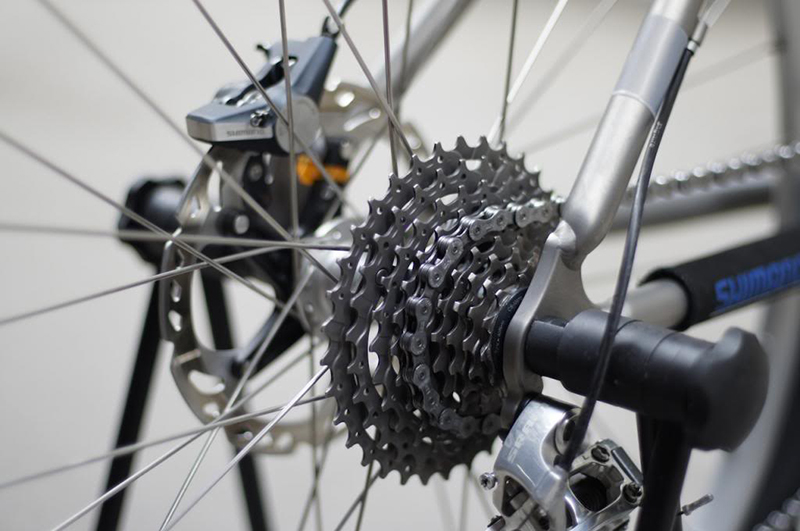 Mô tả hộp số xe máy. Hãy giải thích tại sao khi đi xe máy trên những đoạn đường dốc hoặc có ma sát lớn ta thường đi ở số nhỏ?
Câu 2:
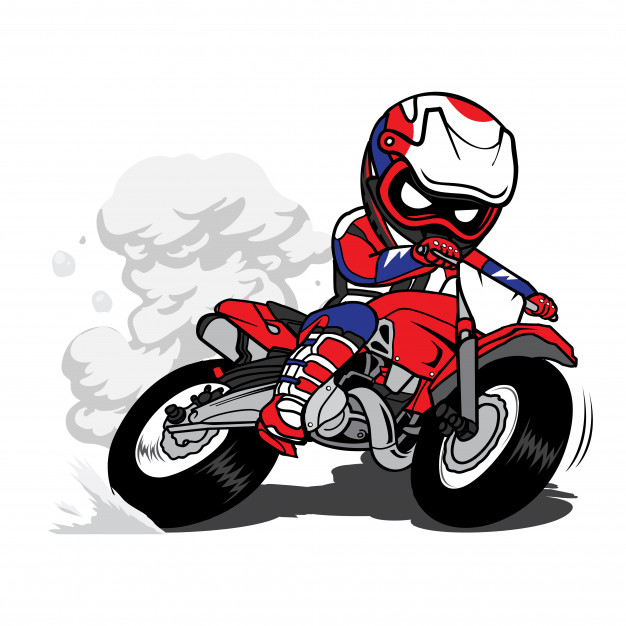 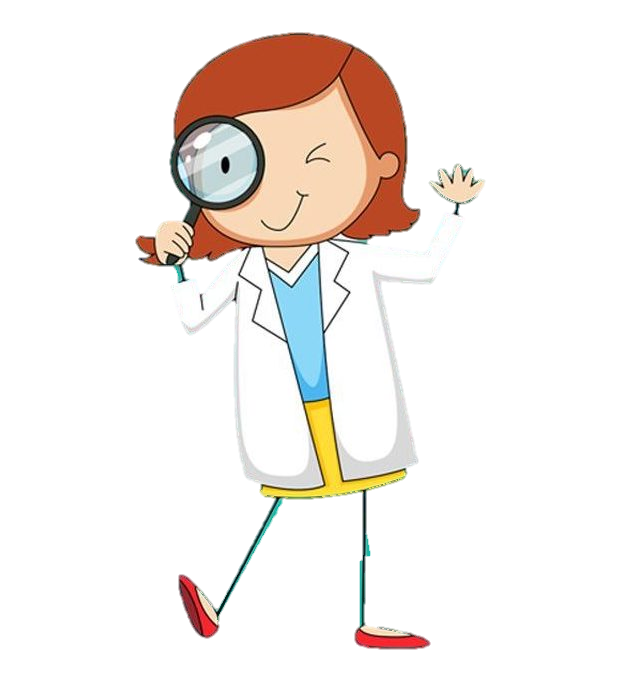 BÀI TẬP VẬN DỤNG
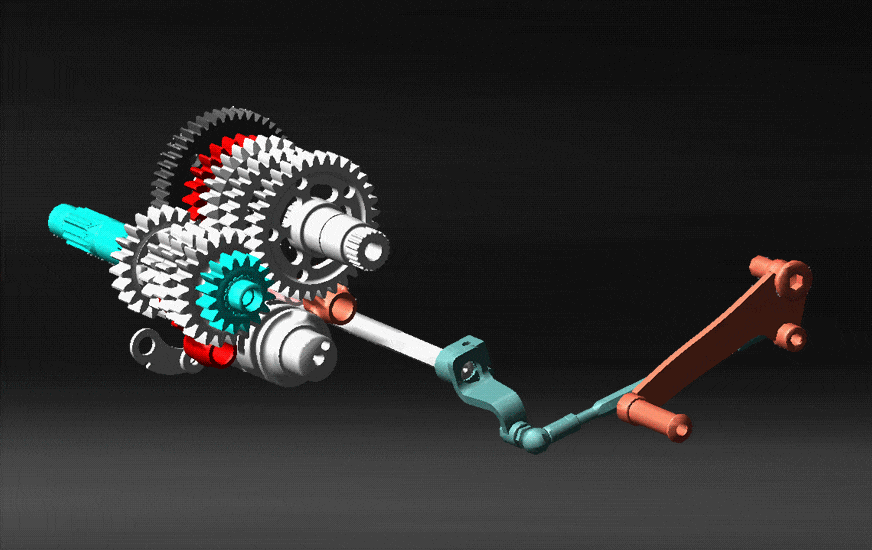 - Hộp số xe máy gồm 3 phần: bộ chuyển động thay đổi số, hai trục động cơ. 
- Khi đi xe máy trên những đoạn đường dốc hoặc có ma sát lớn thường đi số nhỏ để công suất của hộp số lớn dẫn đến công thực hiện của động cơ lớn, khiến xe di chuyển dễ dàng hơn và không bị dừng lại đột ngột khi ma sát quá lớn.
Động cơ của một thang máy tác dụng lực kéo 20 000 N để thang máy chuyến động thẳng lên  trên trong 10 s và quãng đường đi được tương ứng là 18 m. Công suất trung bình của động cơ là:
   A. 36 kW         B. 3,6 kW      C.11 kw        D. 1,1kW
Câu 3:
BÀI TẬP VẬN DỤNG
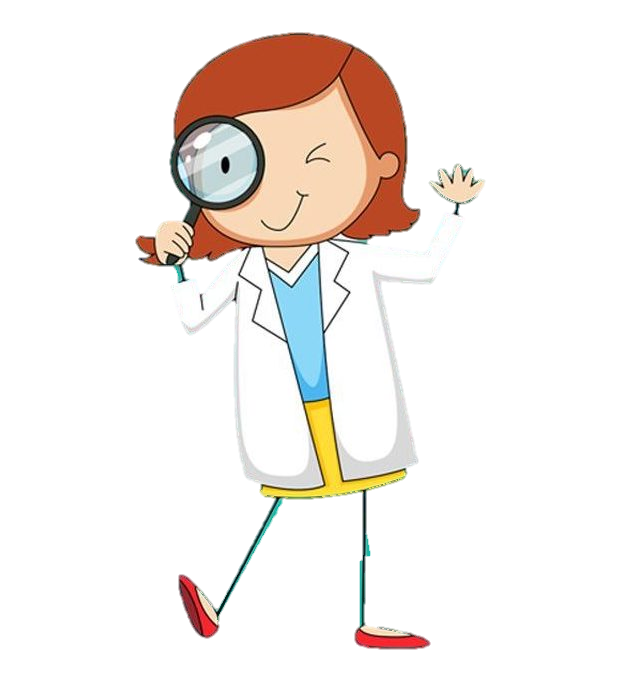 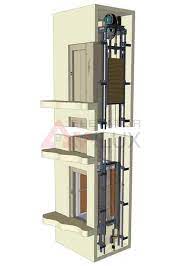 Một ô tô khối lượng 1 tấn đang hoạt động với công suất 5 kW và chuyển động thẳng đều với vận tốc 54 km/h thì lên dốc. Hỏi động cơ ô tô phải hoạt động với công suất bằng bao nhiêu để có thể lên dốc với tốc độ như cũ? Biết hệ số ma sát giữa bánh xe và mặt đường không đổi, dốc nghiêng góc 2,3° so với mặt đường nằm ngang và g = 10 m/s2.
Câu 4:
BÀI TẬP VẬN DỤNG
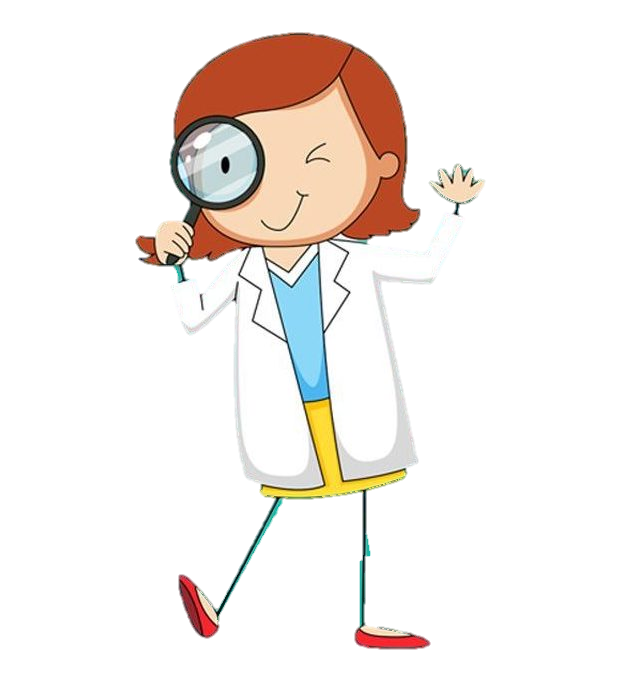 THANKS YOU…!!